MI PRACTICA A DISTANCIA CON TERCER GRADO
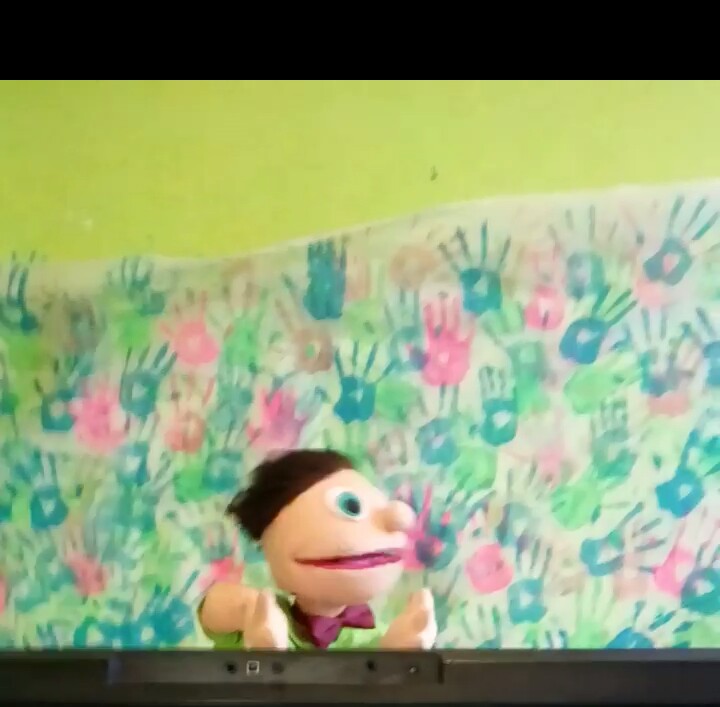 MAESTRA PERLA Y GUARDADITO
BIENVENIDOS AL CICLO ESCOLAR                  2020-2021
DIAGNOSTICO
CONTROL DE ASISTENCIA
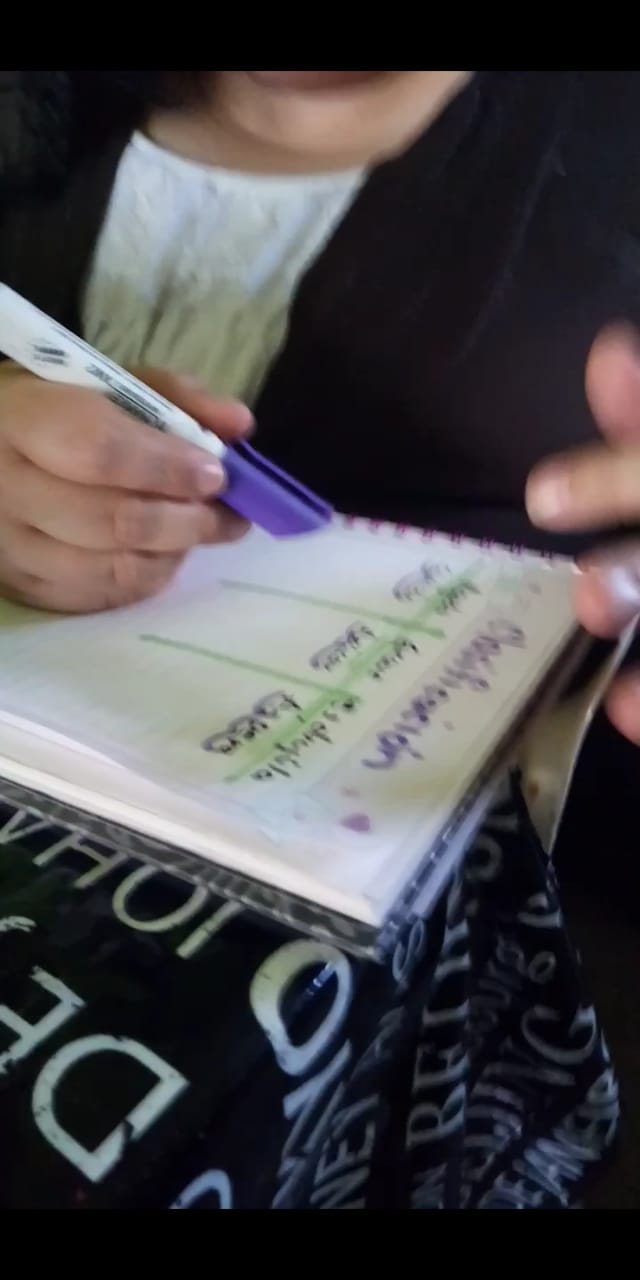 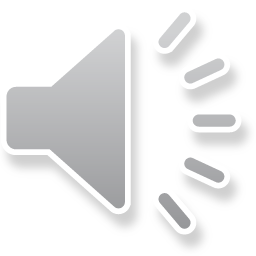 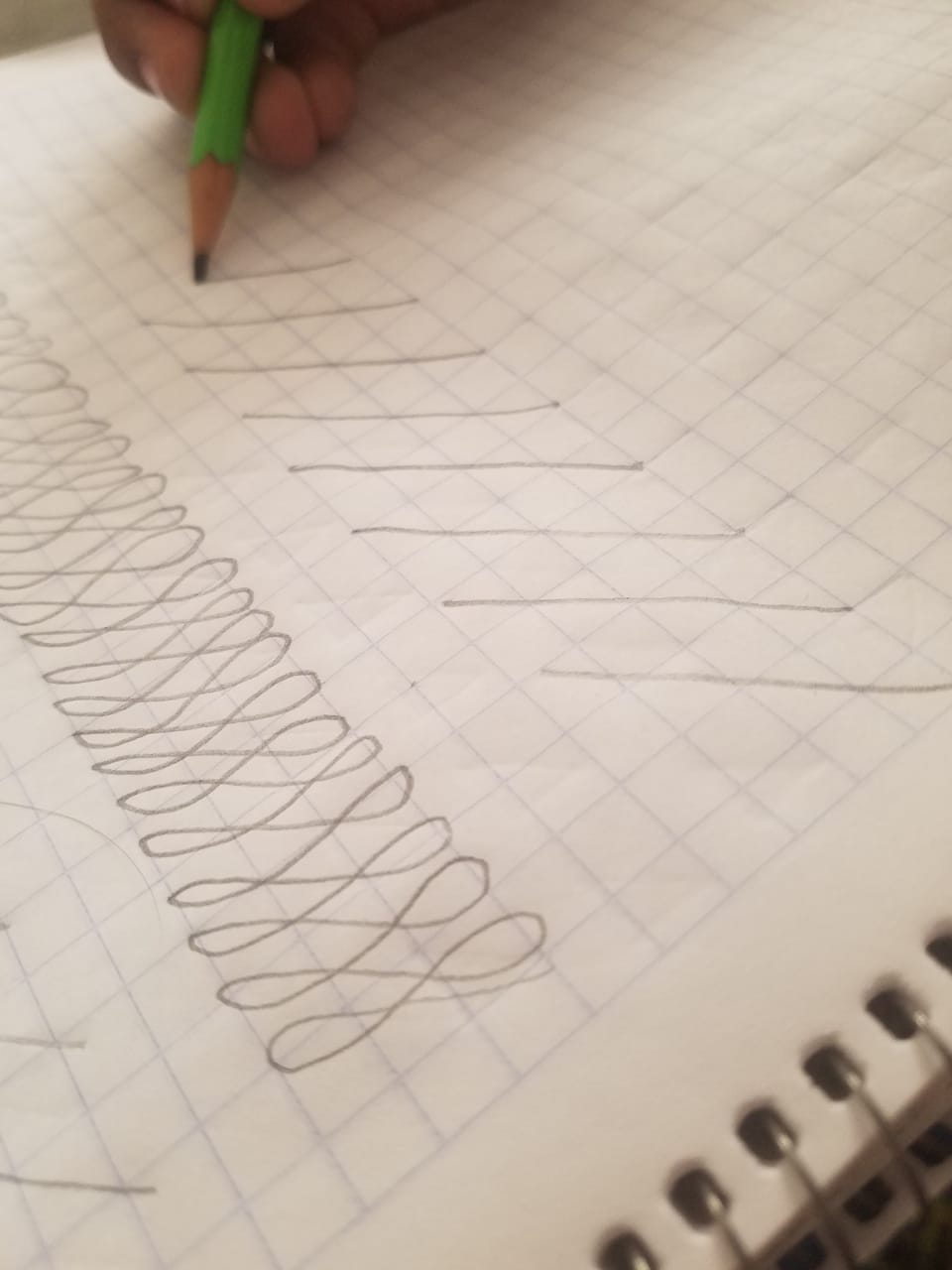 Ejercicios de caligrafía
Recursos utilizados:
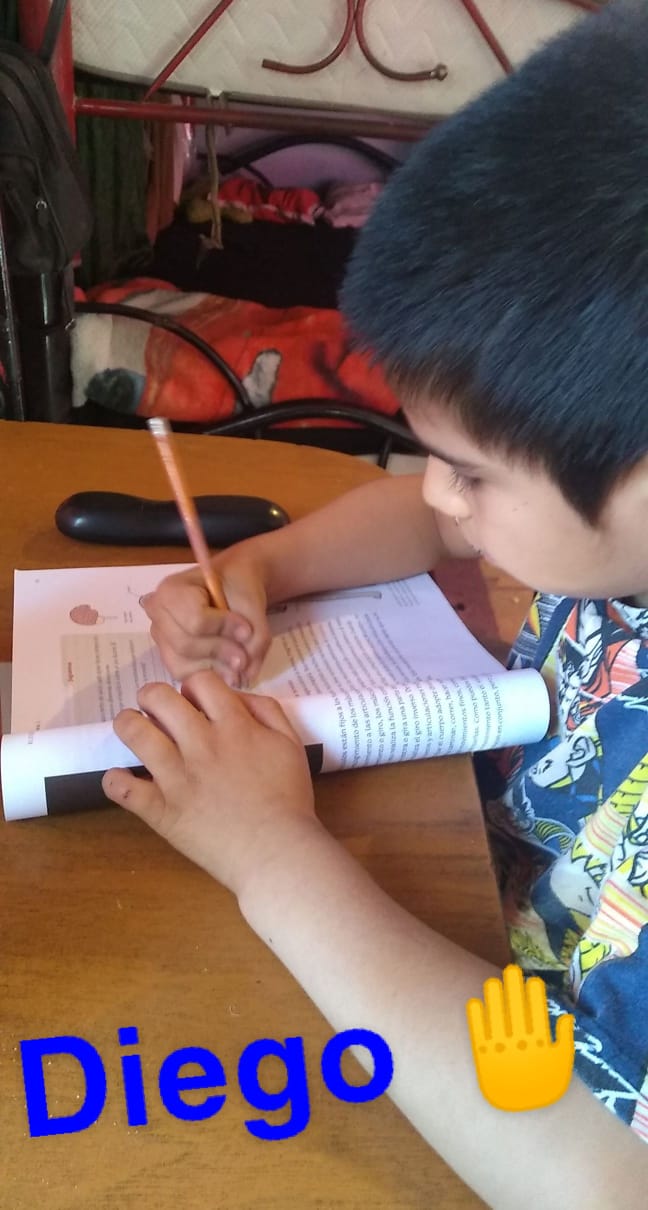 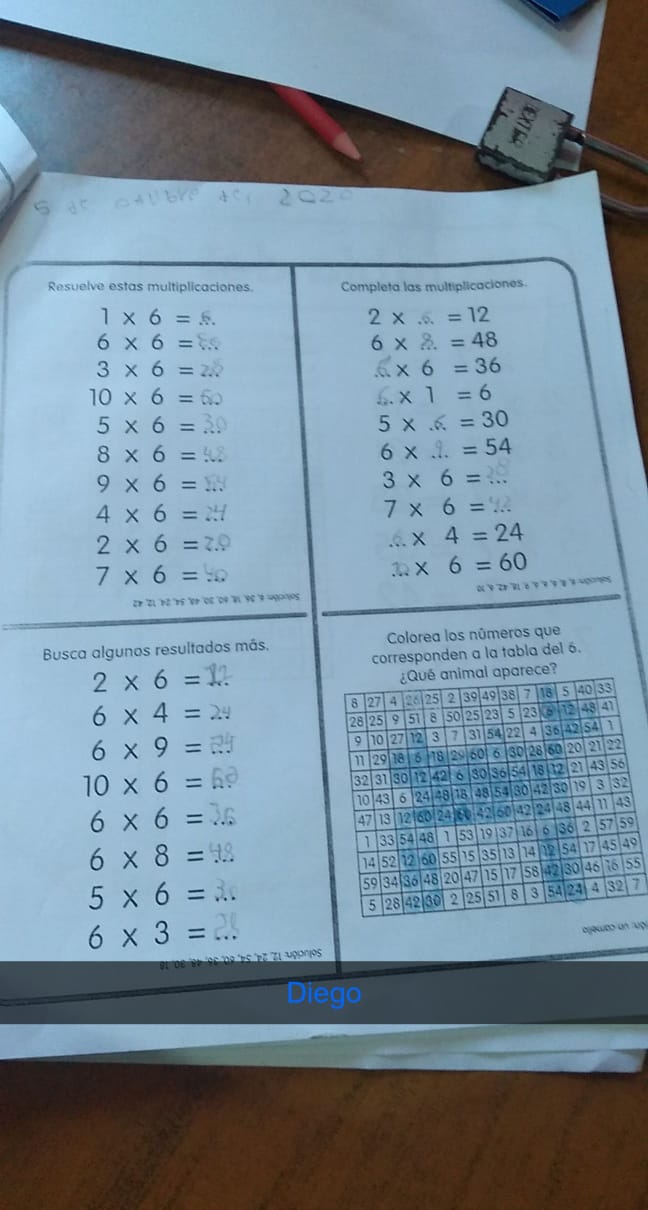 Actividades de lectura “el lectorcito”
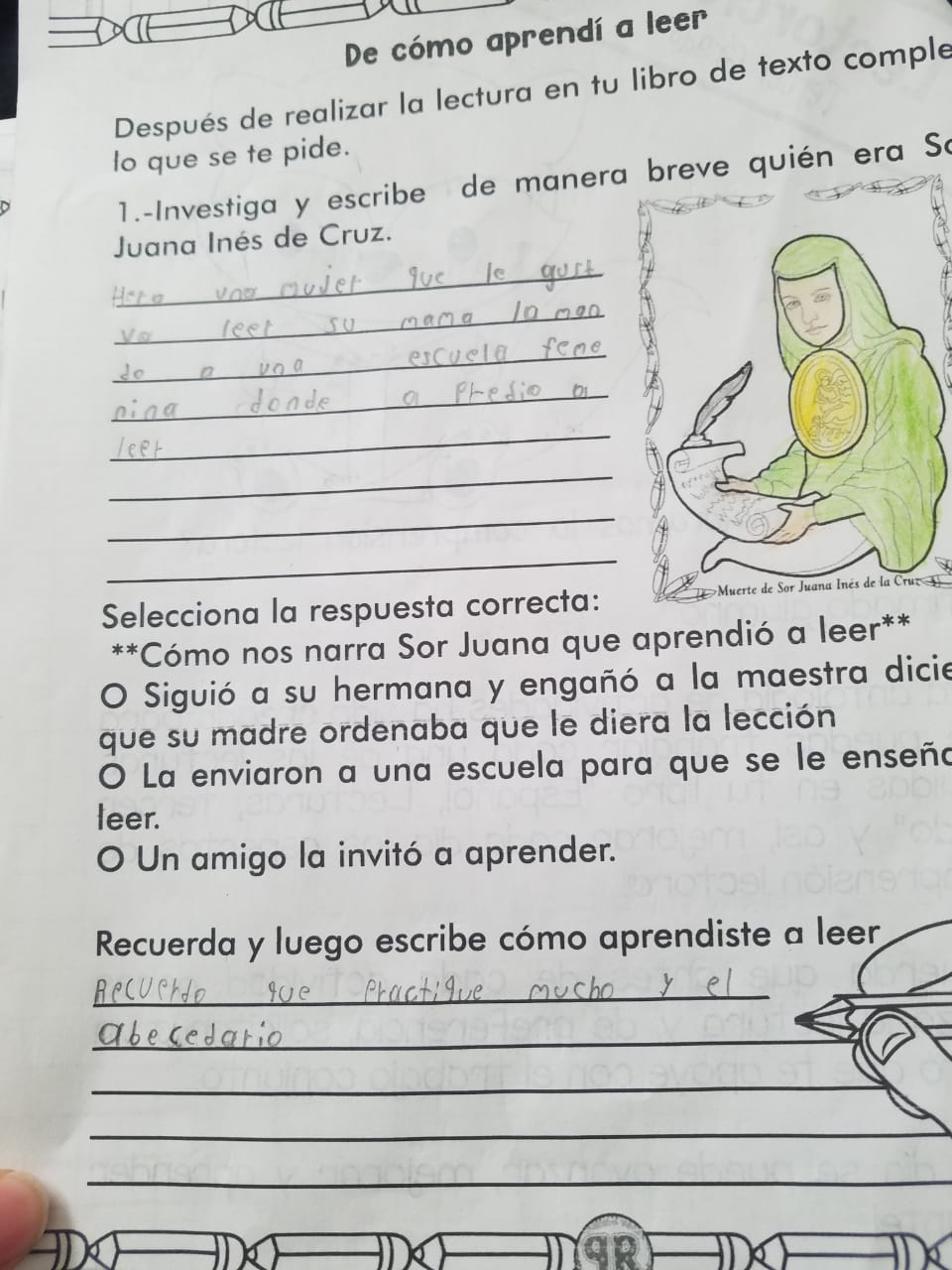 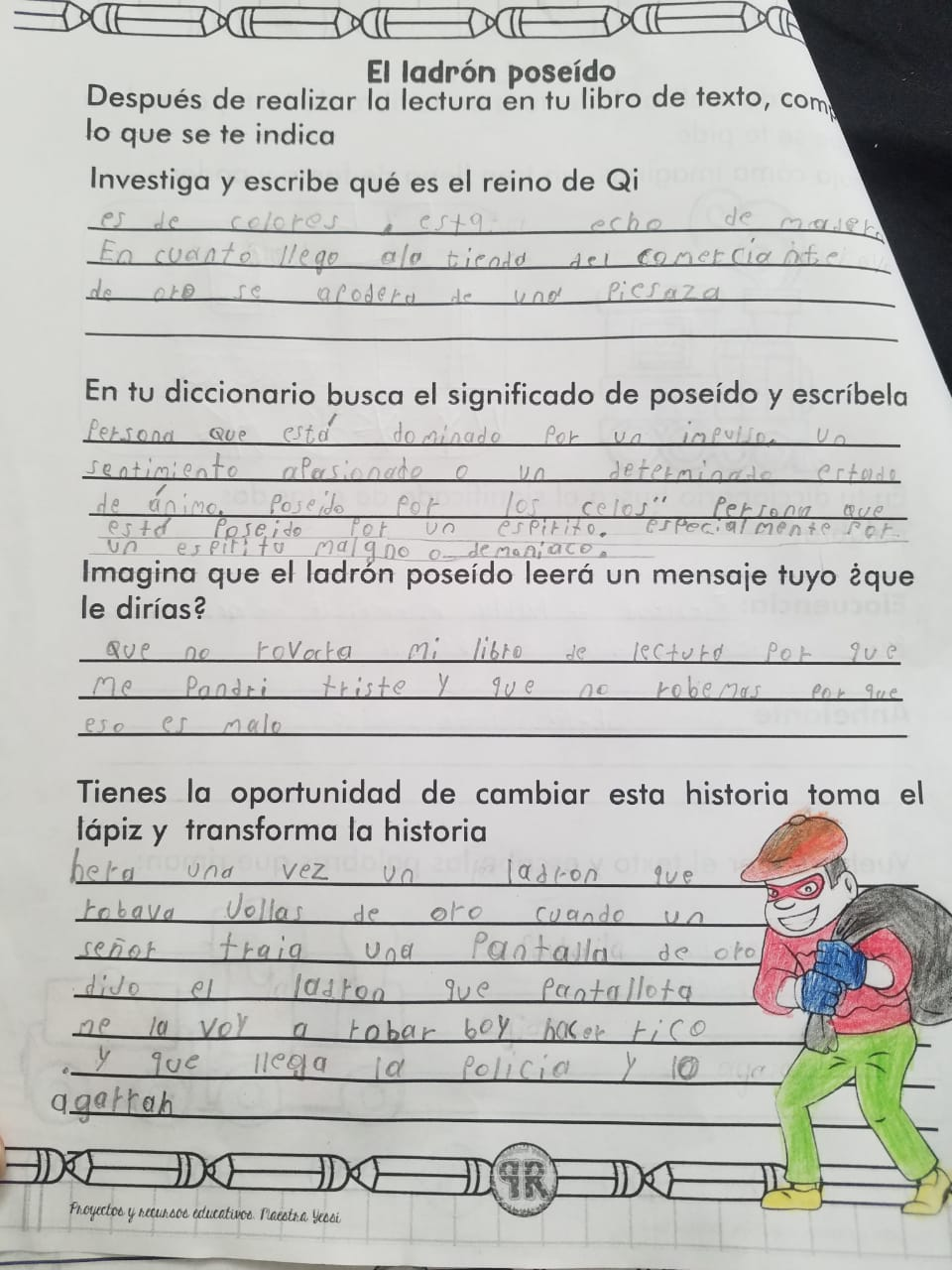 Bailes de artes de aprende en casa 2
Video del 15 deseptiembre
Actividades para rescate de tradiciones y fechas civicas
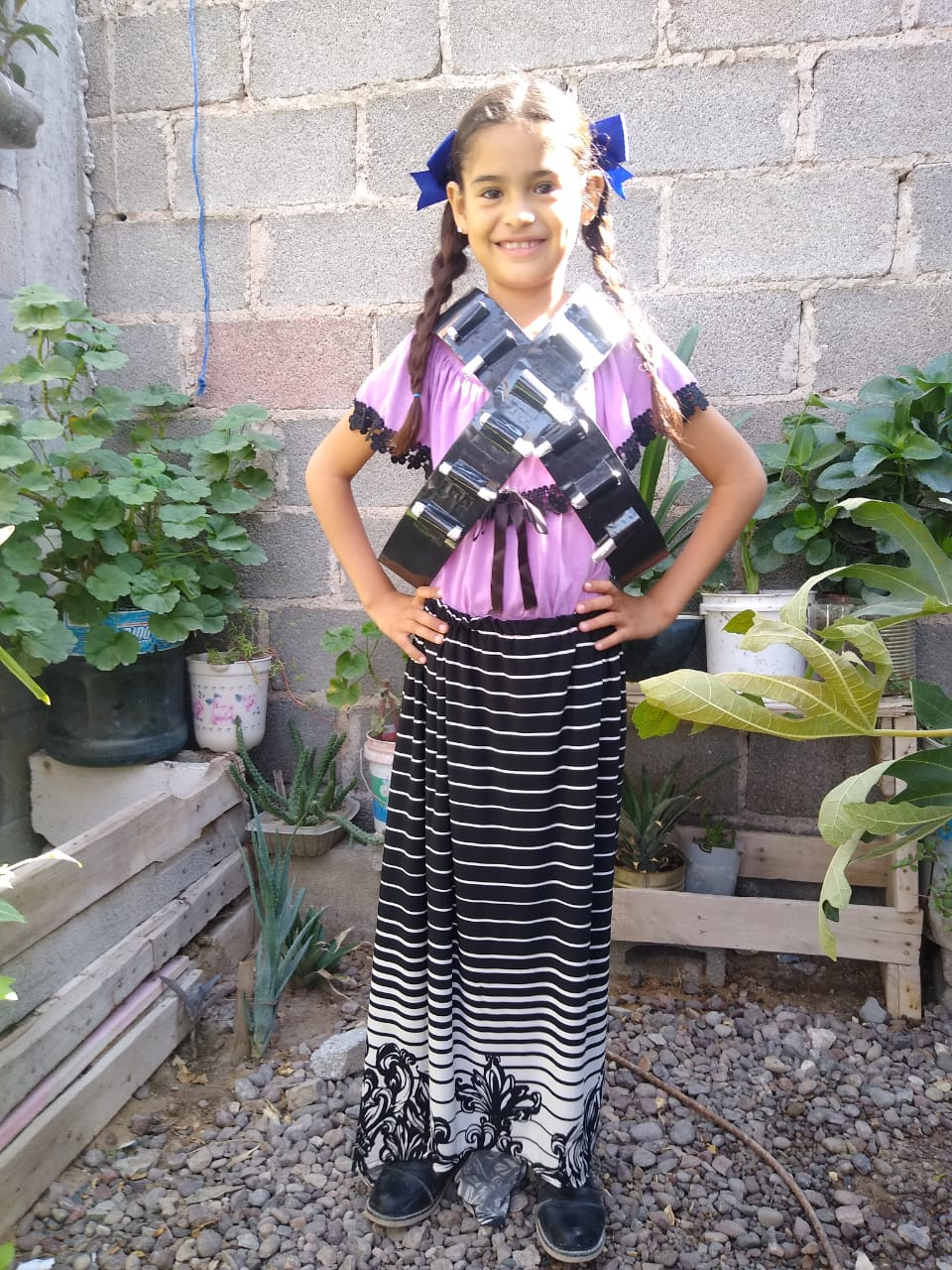 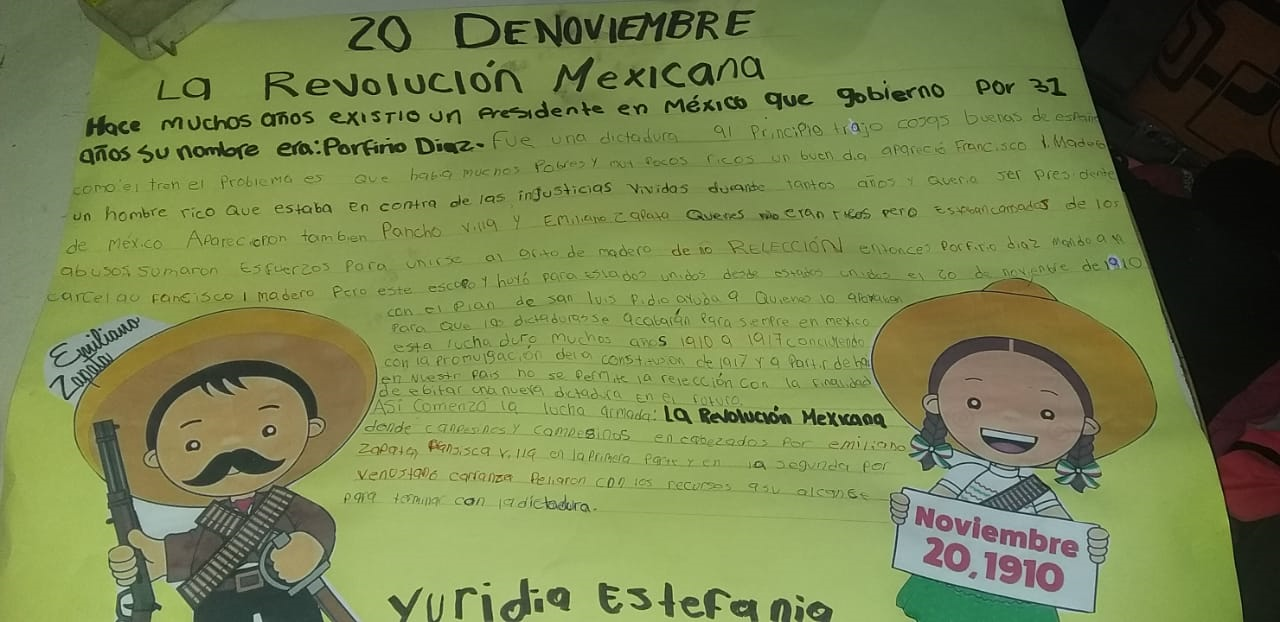 Acompañamiento de los padres en algunas actividades
Elaboración de piñatas
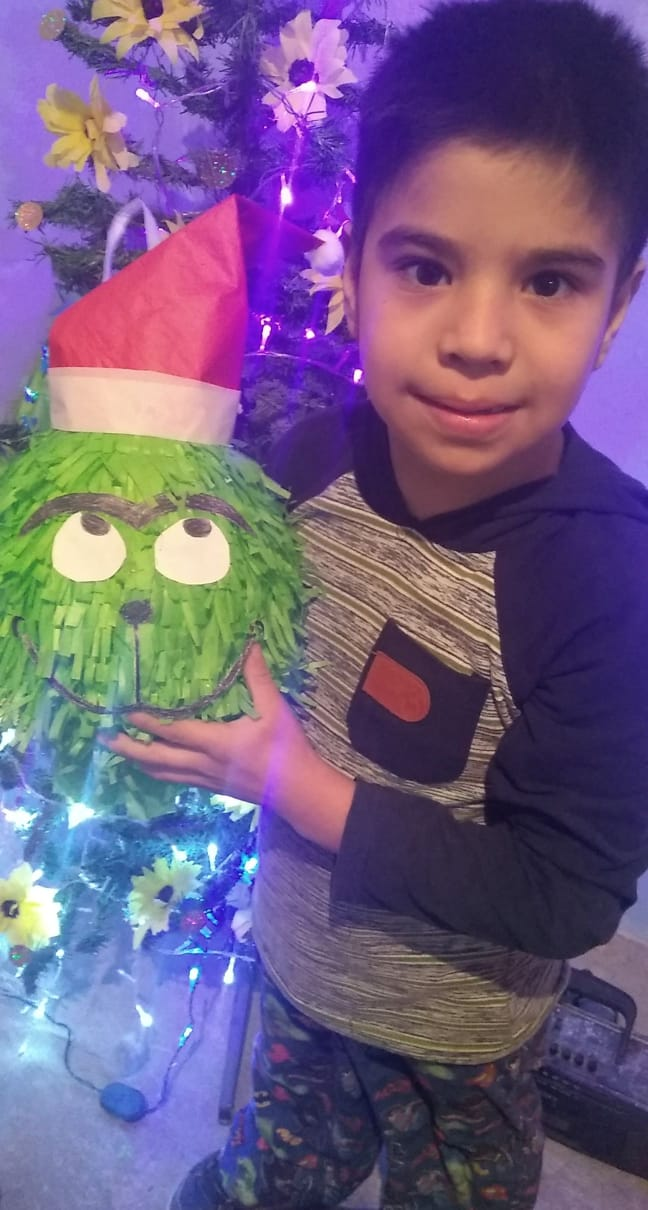 Reconocimientos  en los alumnos que trabajan de manera constante
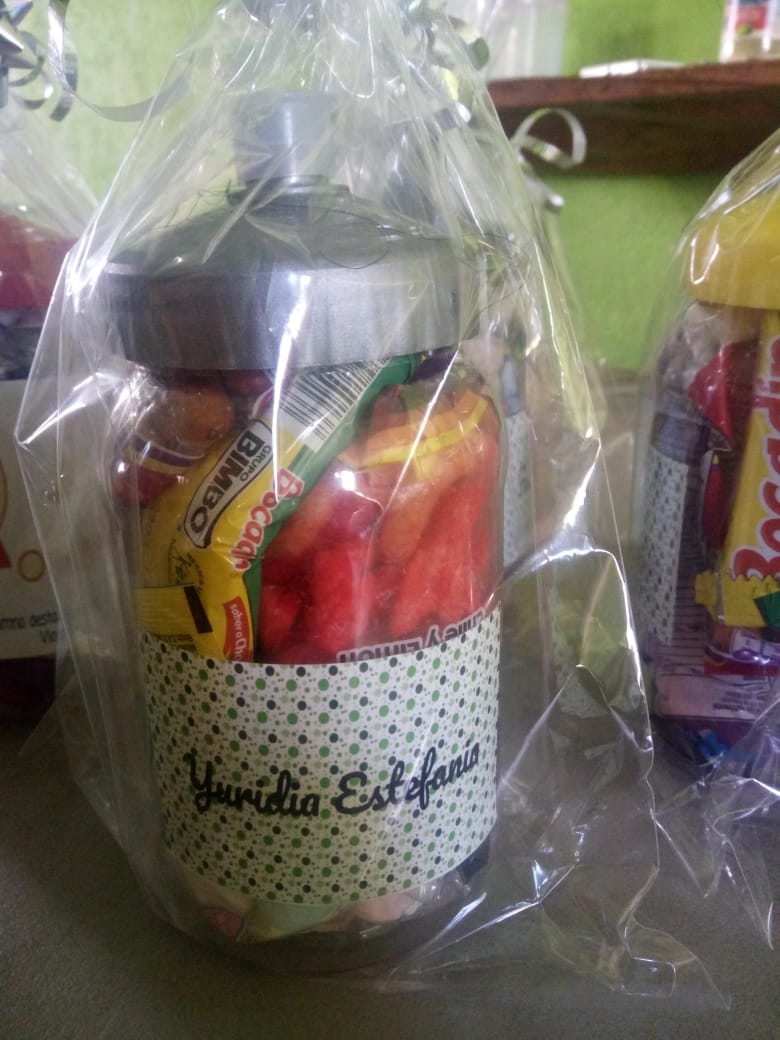 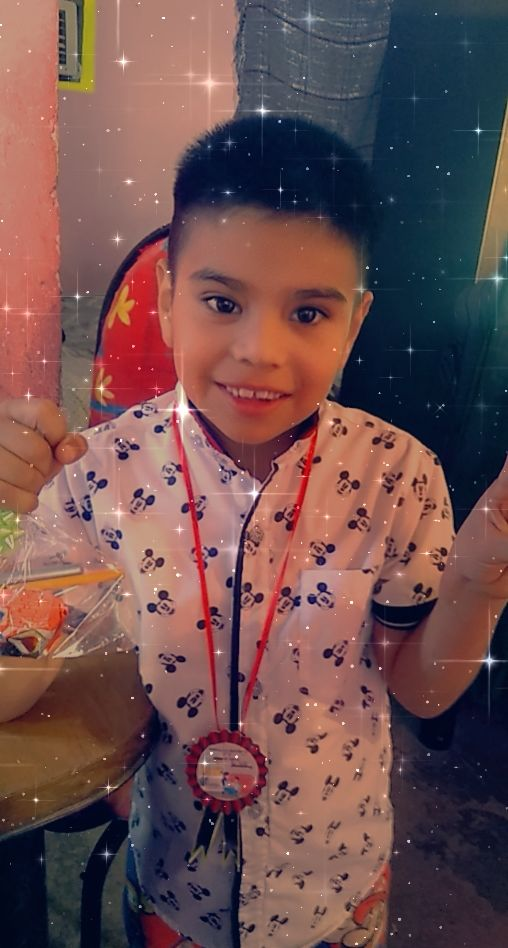 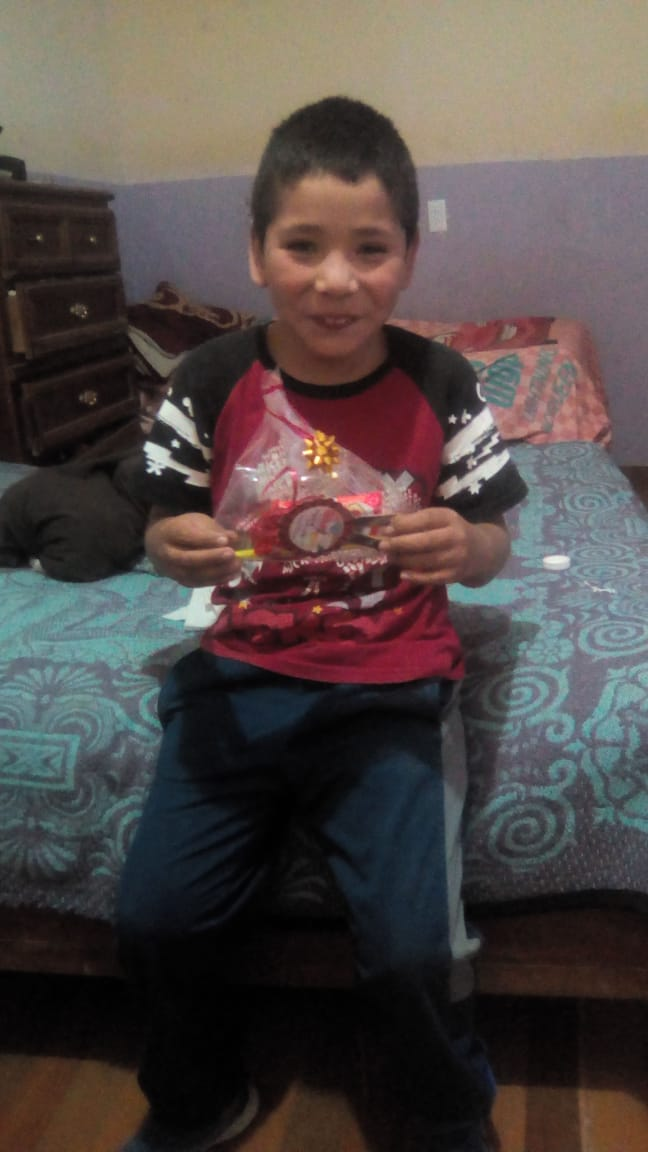 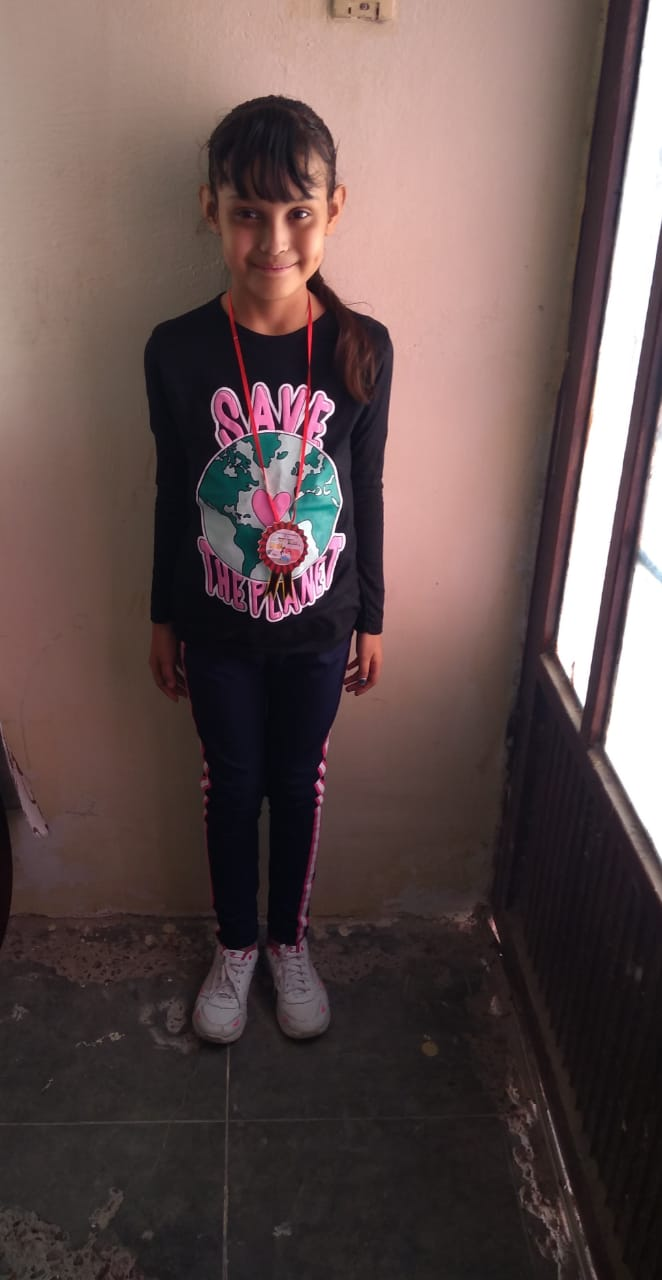